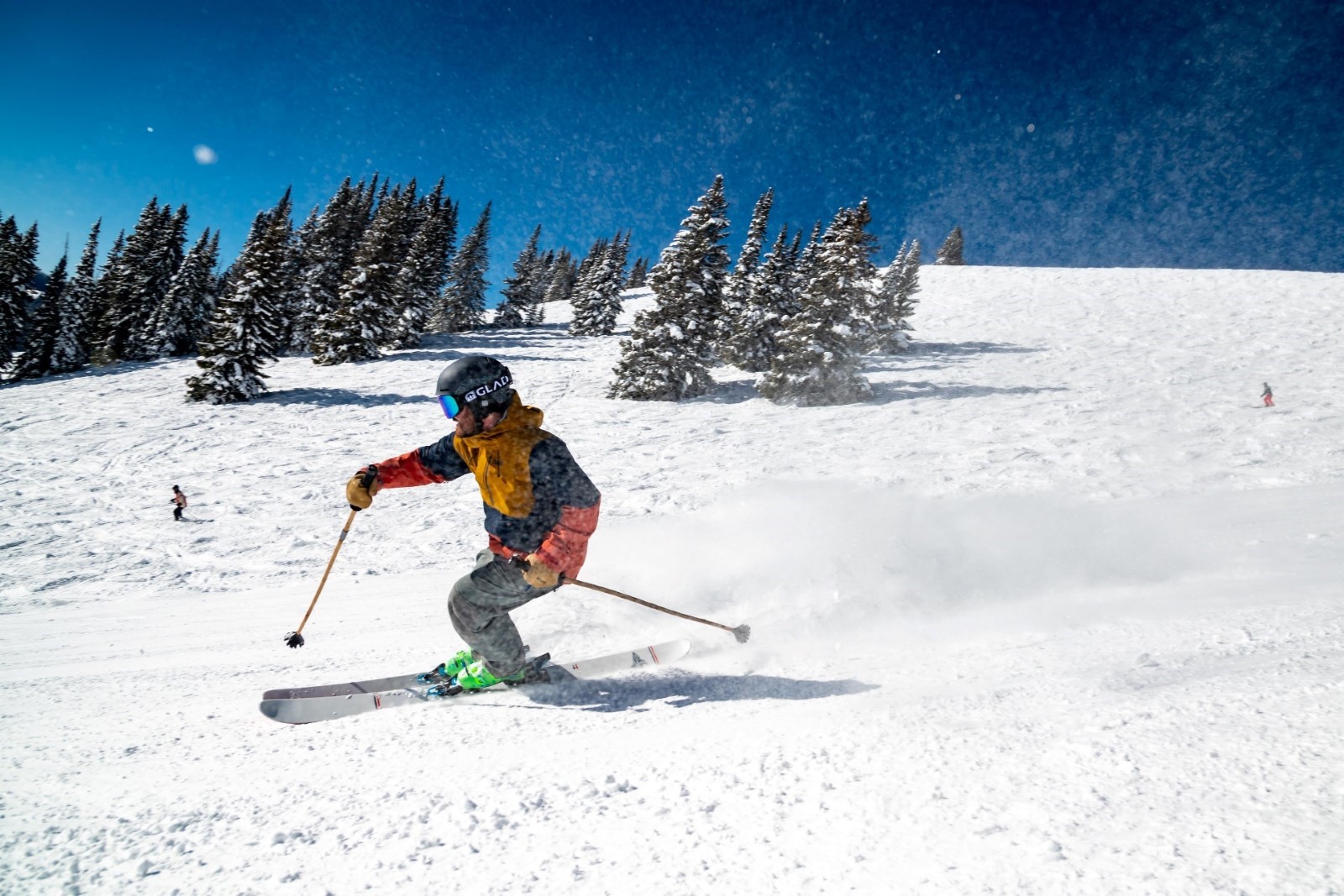 Wintersportkamp 2025Harrachov, Tsjechië
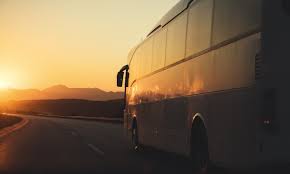 Vertrek en aankomst maandag
Verzamelen: 		Maandagochtend 27 januari om 05.30 uur 
Vertreklocatie: 		Schoolplein Mariëndael, 
				Middachtensingel 12, Arnhem
Aankomst in Harrachov	Maandagavond 19.00 uur
Hotel Fit Fun Harrachov
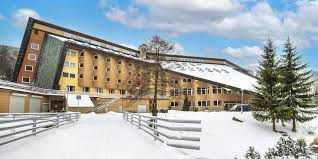 volpension
5 persoonskamers
zwembad aanwezig
50 mtr van de skilift
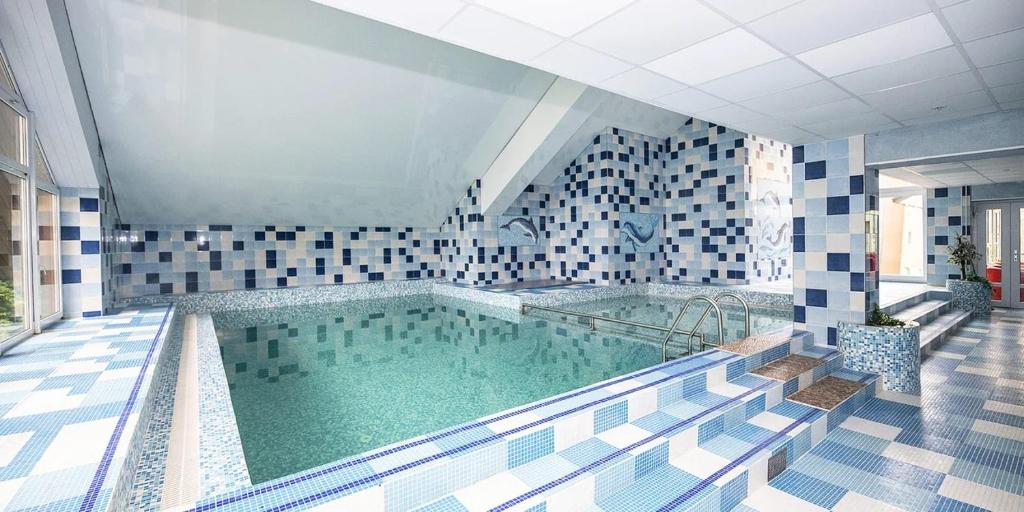 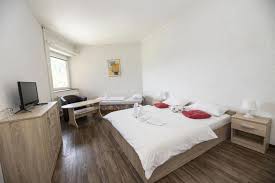 Docenten/begeleiding
Mariëndael
	Inge Bolt, Ivo Jaakke, Martijn Noordenbos, Oscar Wouters, 	Hannie van Beers, Bente Jansen en Liv Triemstra
Instructeurs
	5 Studenten met Anwärter (Ski-leraar diploma)
Programma
Maandag: Vertrek/Aankomst, materiaal ontvangen
Dinsdag: Skiën/ snowboarden
Woensdag: Skiën/ snowboarden
Donderdag: Skiën, ‘s avonds vertrek (na het eten)
Vrijdag: Aankomst (rond 08 of 09hr, Mariëndael), geen lessen!
Ski- en snowboardgroepen
Indeling groepen (5)

Per dag worden deze groepen aangepast op niveau

Het skiën of snowboarden gaat altijd onder begeleiding van een instructeur en een docent.
Materiaal
Via enquête wordt doorgegeven wat de persoonlijke gegevens zijn:
Skiën of snowboarden
Lengte, gewicht, schoenmaat
Ervaring in het gekozen onderdeel

Maandagavond na aankomst materiaal ontvangen
Tijdens het kamp kun je met vragen over materiaal terecht bij Oscar Wouters

Uitleg wintersportkleding
Het dragen van handschoenen en een ski-helm op de piste is verplicht!
Bagage
Skikleding
Thermokleding
Handschoenen/muts/sjaal
Zonnebril
Toiletartikelen/zonnebrandcrème/lippenbalsem
Dag-rugzak (voor het meenemen van drinken en lunchpakket)

MEDICIJNEN – MEDISCH PASPOORT
ID/PASPOORT
GEGEVENS HUISARTS EN VERZEKERINGPASJE
Regels
Materiaal
Alcohol, energie-drank, drugs
Niet vrij skiën / snowboarden – alleen onder begeleiding
Hele dag op de skipiste (niet in het huisje achterblijven)
Tassen/materiaal kunnen gecontroleerd worden

Regels overtreden? Ouders worden ingelicht. Leerling gaat naar huis!
Eten en drinken
Zorg zelf voor eten in de bus en het ontbijt en lunch van maandag
Iedere ochtend lunchpakket maken voor op de piste
Overige consumpties zijn voor eigen rekening 

Op de piste mag de lunch ook gekocht worden, maar ook dit is voor eigen rekening
Impressie GoPro film
Vragen…..?